Analytics in Higher EDUCATION: Progress and Promise
Susan Grajek, PhD
Vice President, EDUCAUSE
July 2012
OBJECTIVES
Assess the current state of analytics in higher education
Outline the challenges and barriers to using analytics
Assess progress in analytics
Methodology
Seven focus groups
Two surveys
IT and IR professionals from around the country
EDUCAUSE members (N=214, 21% response rate)
AIR members (N=125, 25% response rate)
The Current state of analytics
Analytics is a major priority
Analytics is a major institutional priority at 24% of higher education institutions
8–10% of AA, BA, and BA LA are not interested or not aware
Only true of 3–4% of MA and DR
“What priority does your institution place on analytics?” N = 255 (excluded “other”), EDU + AIR
Analytics is a major priority
Publics are leading, but are privates catching up?
“What priority does your institution place on analytics?” N = 275, EDU + AIR
Analytics is a major priority
INSERT TYSON CHART 9
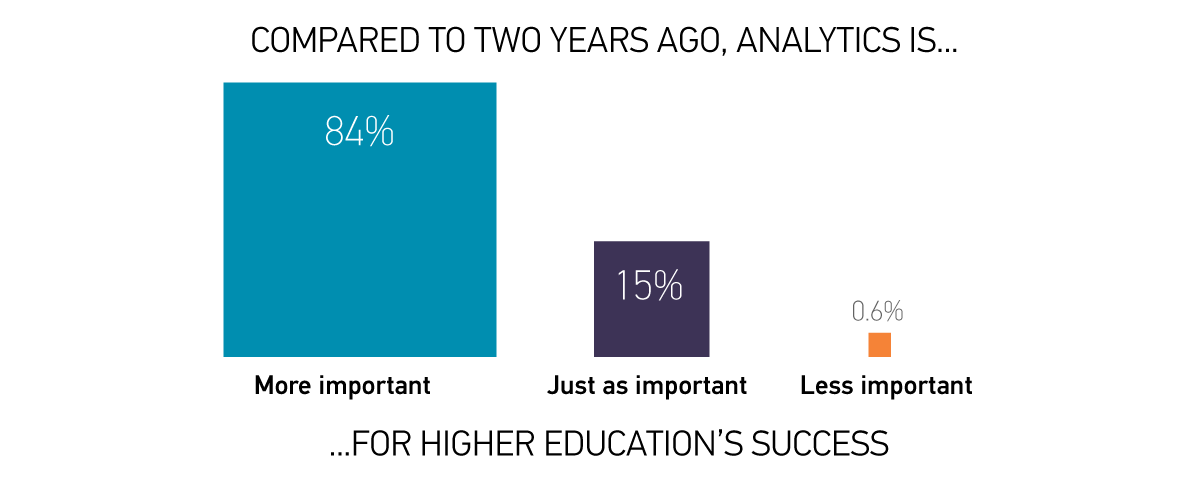 N = 339, EDU + AIR
Analytics is a major priority
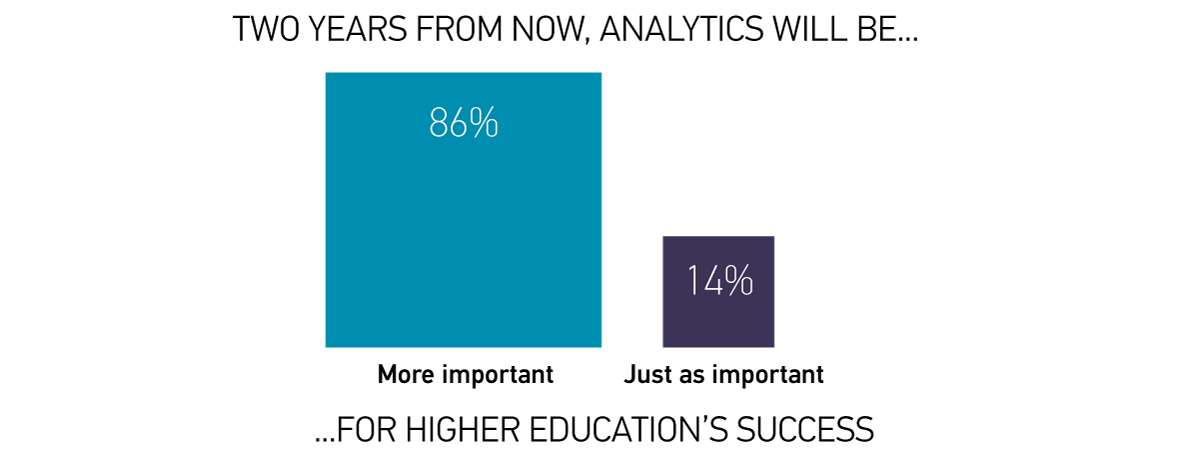 N = 339, EDU + AIR
DATA USED FOR ANALYTICS
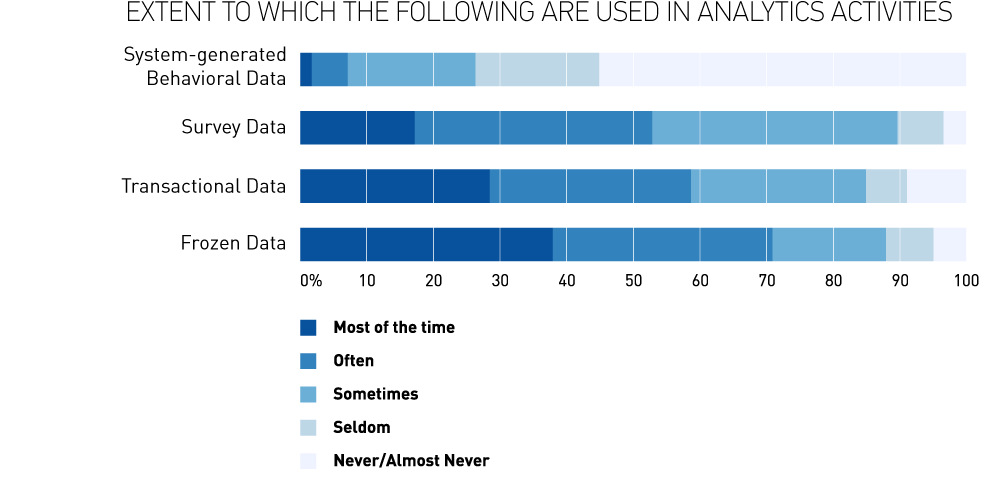 INSERT TYSON CHART 3
“To what extent are the following types of data used in analytics activities?” N = 180, EDU ONLY
analytics services and activities: IR and IT Most often Share responsibility
“How are analytics services and activities delivered at your institution?”, N = 180, EDU ONLY
Leaders who oversee analytics: Many Models
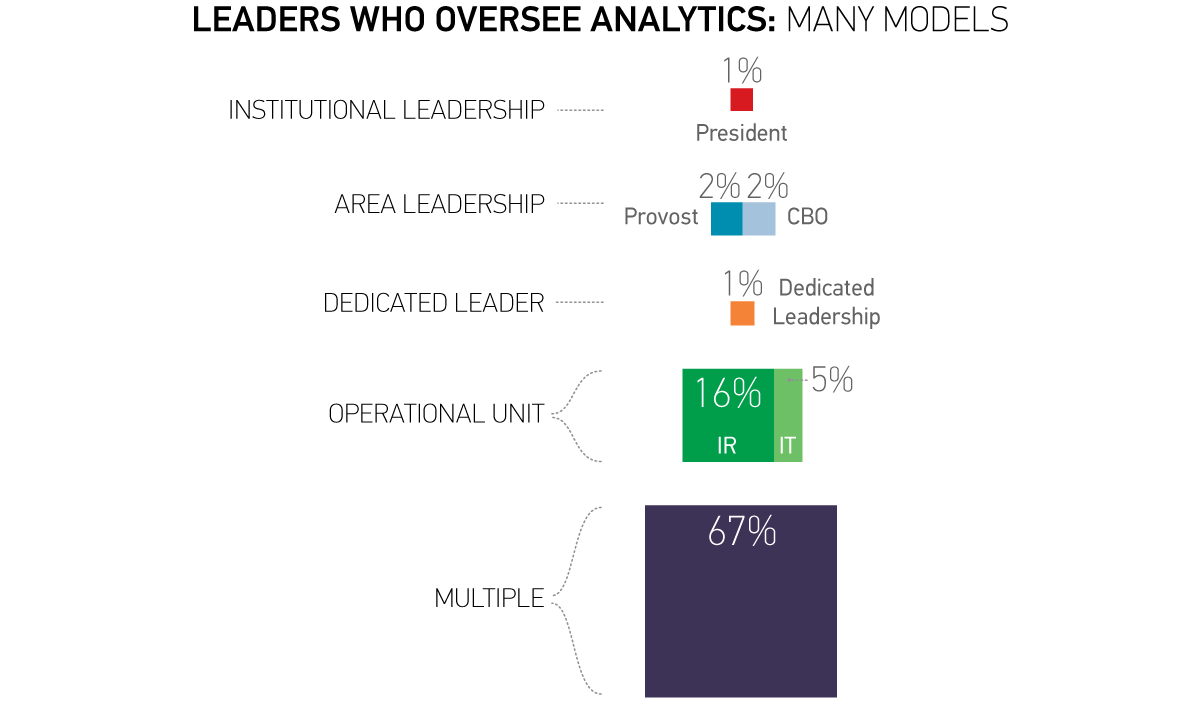 INSERT TYSON CHART 1
“Which leaders or areas oversee analytics at your institution?” N = 180,EDU ONLY
MOST ACTIVITY IN STUDENT and FINANCE AREAS, LEAST IN FACULTY
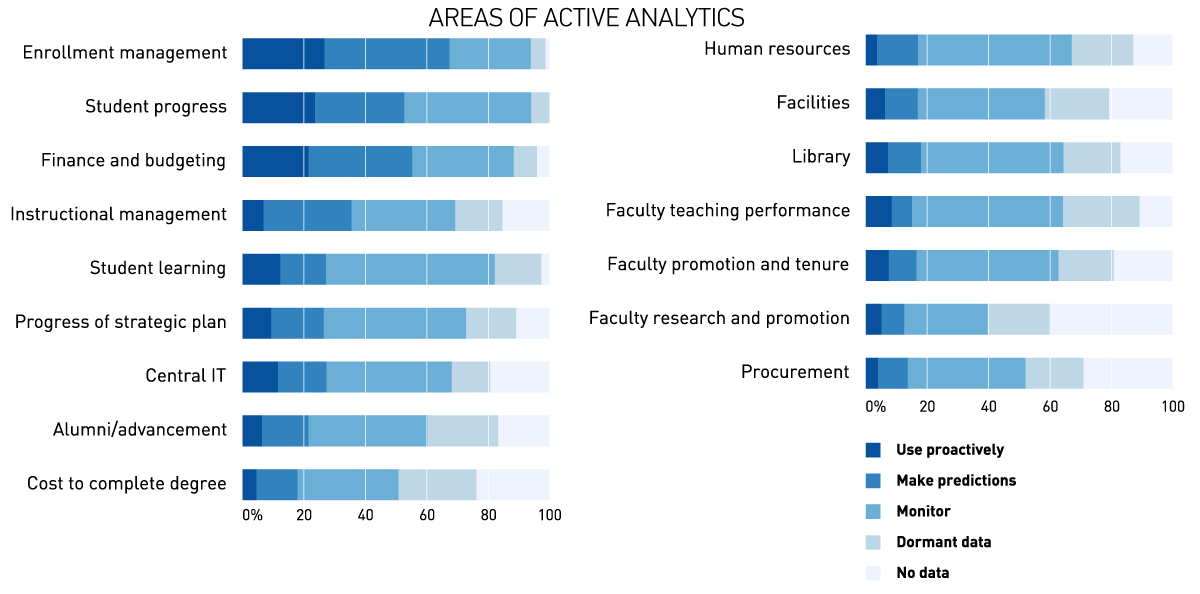 INSERT TYSON CHART 4
“Provide your best estimate of how data are being used at your institution”.; N = 339, EDU + AIR
[Speaker Notes: More than 50% of institutions are using data to make predictions or to be proactive.]
Diverse role models
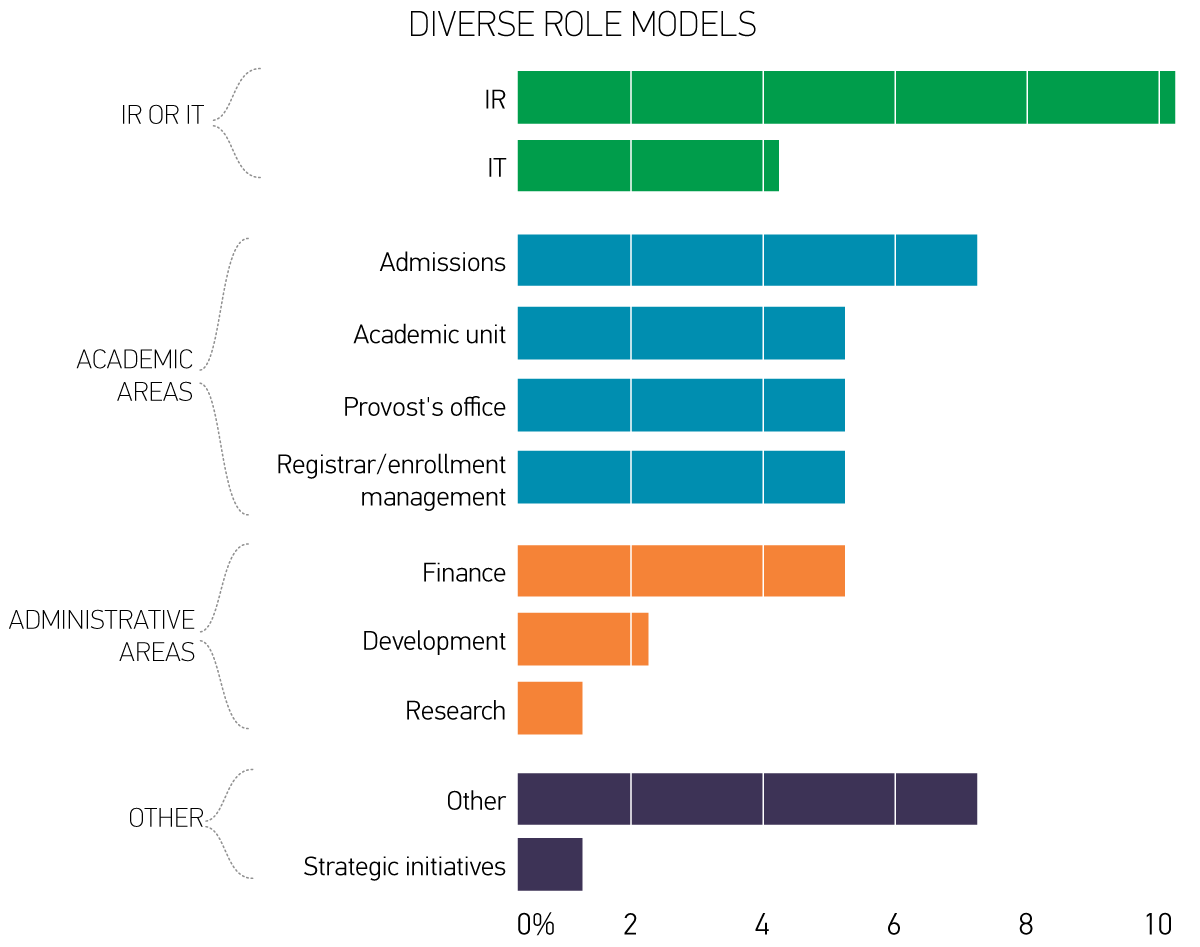 “Specify the departments, units, or programs that are role models for analytics”; EDU members only.
Opportunities, Challenges, and barriers
MORE Potential seen for STUDENT AREAS THAN COST OR FACULTY
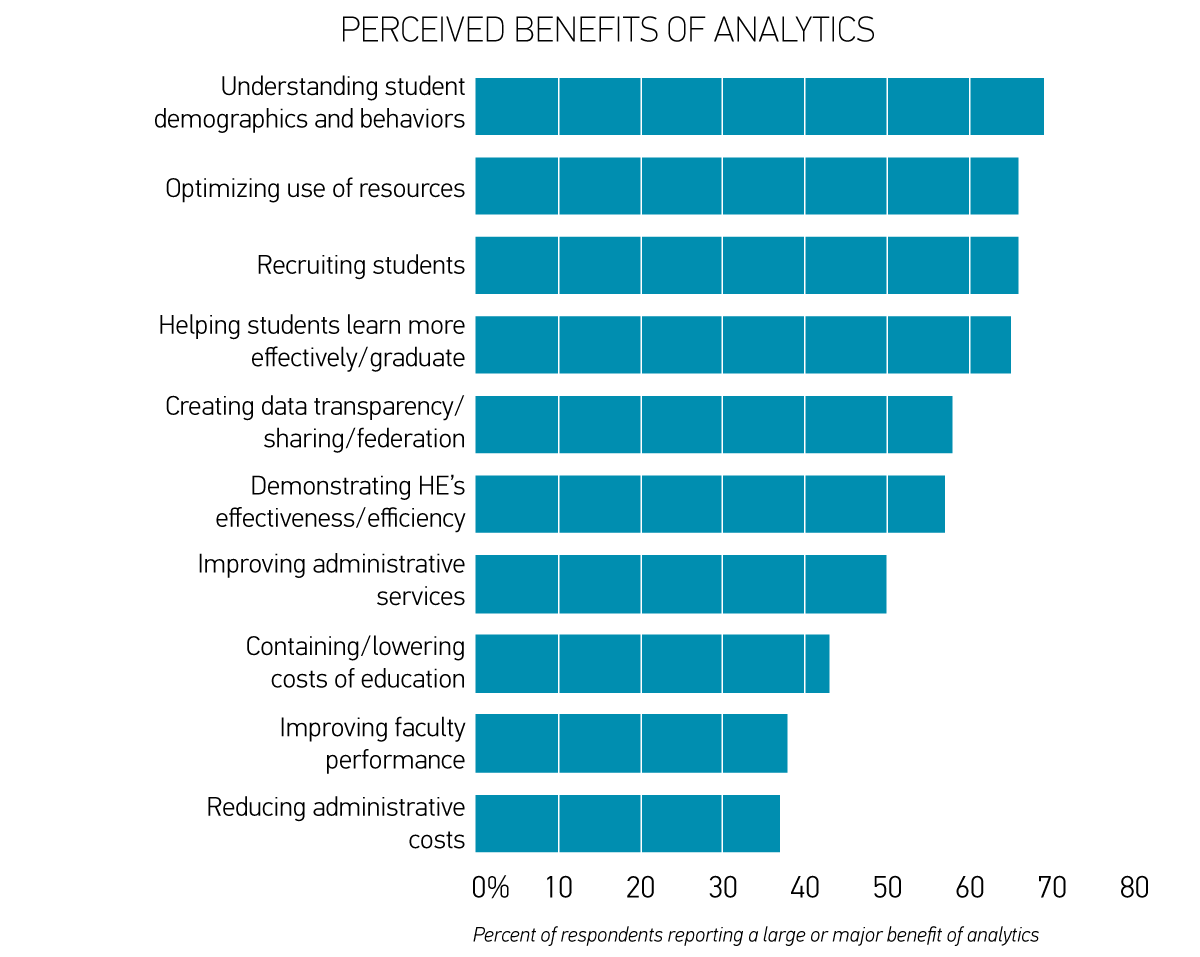 “What are the potential benefits of analytics in addressing the following challenges?” N = 339, EDU + AIR
DATA AND AFFORDABILITY ARE THE BIGGEST CONCERNS
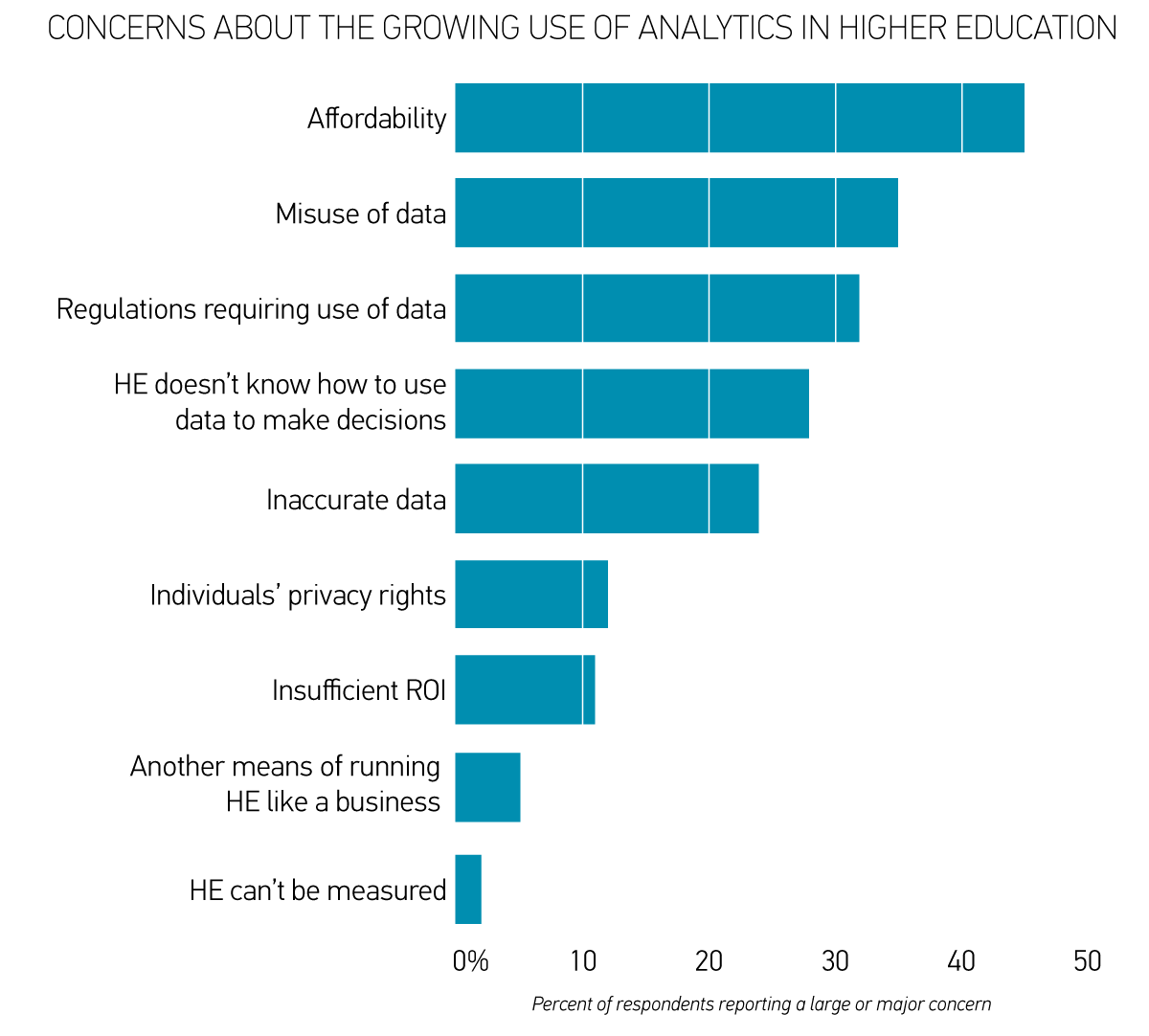 “What are your concerns about the growing use of analytics in higher education?”; N = 339, EDU + AIR
Progress in analytics
What are the components of analytics, and how capable is higher education today?
ANALYTICS maturity in higher education has five components
CULTURE/PROCESS
Committed leadership; the use of data to make decisions in embedded in the culture
DATA, REPORTING & TOOLS
Clean, standardized data and reports; right tools and software
INVESTMENT
Funding and staffing for analytics

Derived from factor analysis of 21 items asking “To what extent are the following in place to enable your institution to make progress with analytics?”
N = 339, EDU + AIR
Five components of higher Education analytics maturity
EXPERTISE
IR and/or business professionals with analytics training
GOVERNANCE INFRASTRUCTURE
Storage capacity; IT professionals supporting analytics; policies regarding security and rights to data
WHERE DO WE STAND?
CURRENT STATE: INVESTMENT IS THE BIGGEST CHALLENGE
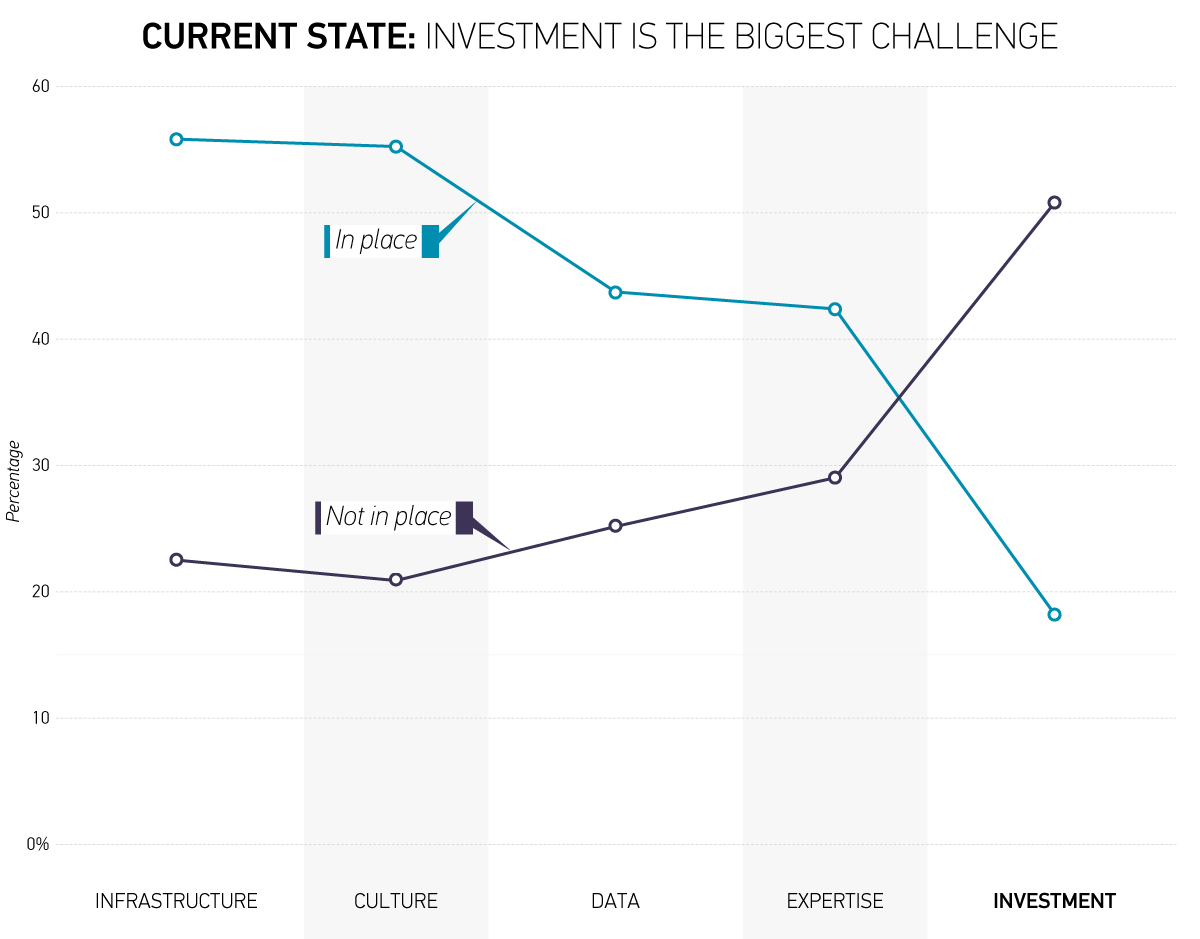 DETAILS: What are the strengths?
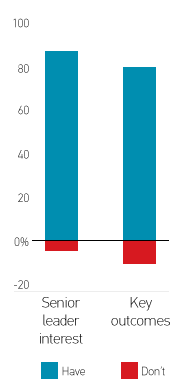 More than 80% reporting having:
Senior leaders interested in/committed to using data to make decisions 
Identified the key outcomes (e.g., student retention, cost reductions, etc.) to target
DETAILS: WHERE ARE WE MAKING PROGRESS?
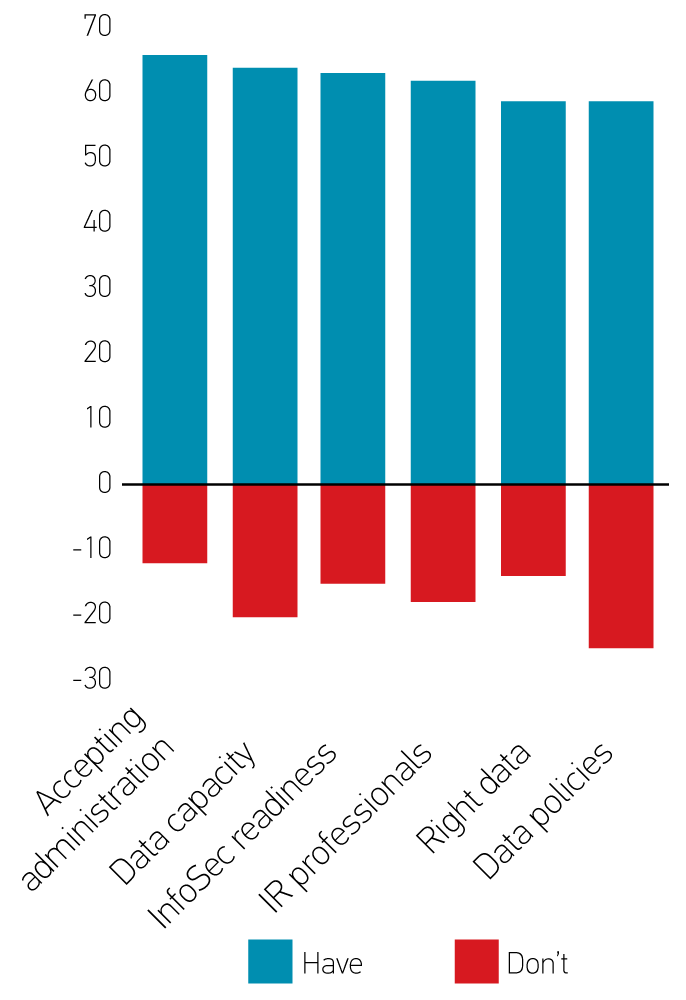 Between 55% and 70% report:
Administration accepts analytics 
Sufficient capacity to store and analyze data 
Robust information security policies and practices 
IR professionals with needed expertise
The right kind of data
Data policies that specify access rights and privileges
DETAILS: MANY GAPS
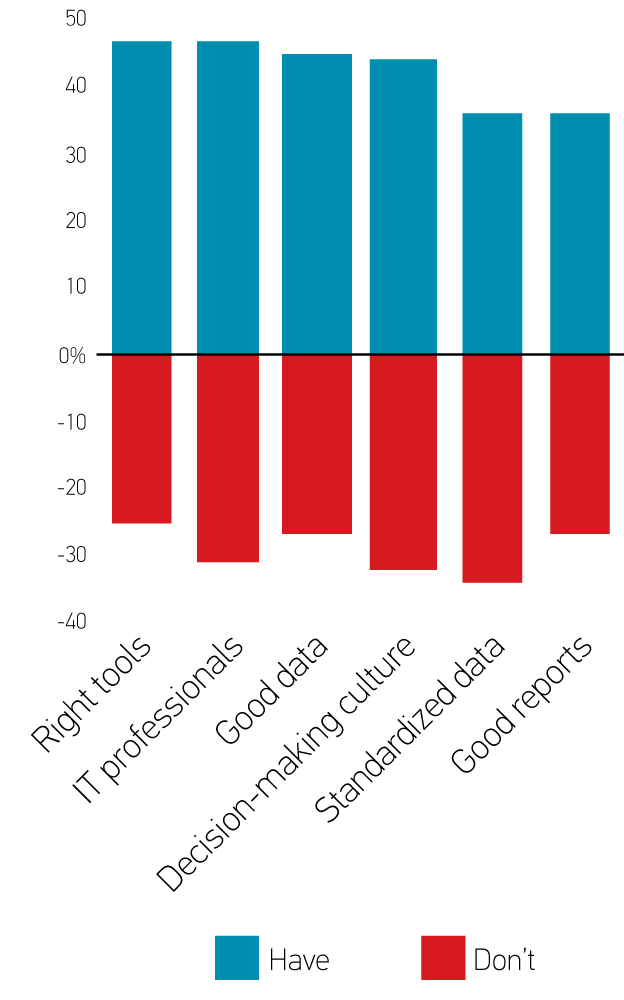 Between 30% and 50% report having:
The right tools
IT professionals with needed expertise
“Good” data 
A culture that accepts the use of data to make decisions
Standardized data 
“Good” reports
DETAILS: MANY GAPS (continued)
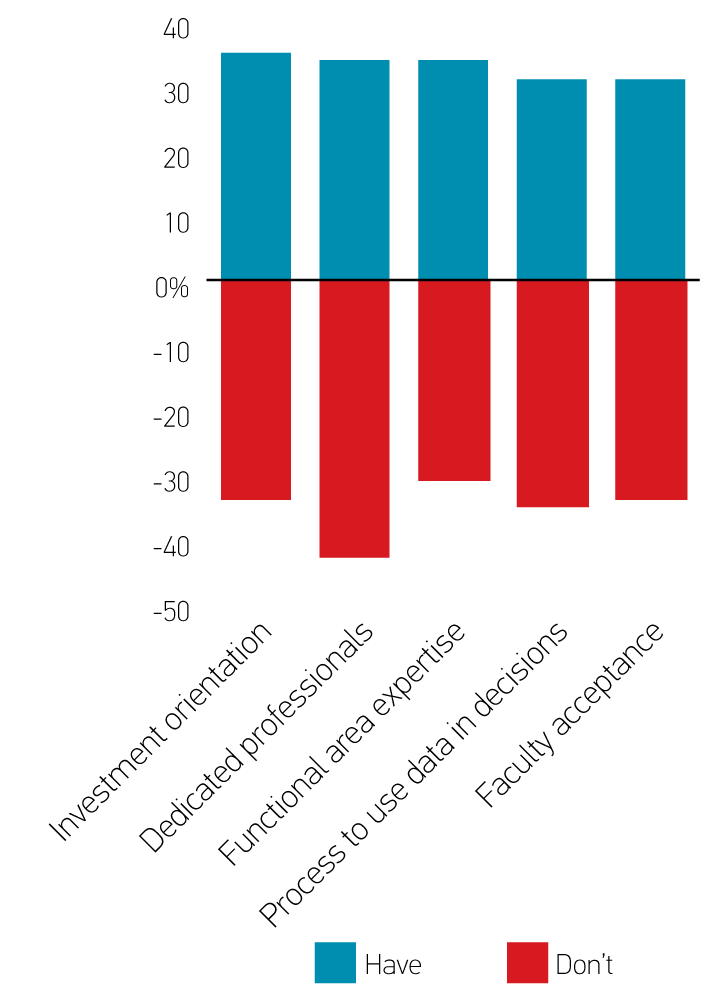 Between 30% and 50% report having:
Analytics funding viewed as an investment
Dedicated analytics professionals* 
Functional owners who know how to apply analytics
A process for using data to make decisions* 
Faculty who accept the use of analytics* 

* More institutions reporting not having this than report having it.
DETAILS: investment is the biggest gap
Fewer than 20% report having
and
More than 50% report not having:
An appropriate amount of funding
An appropriate number of analysts 

Institutions that view analytics as an investment rather than an expense are more likely to have appropriate funding in place.
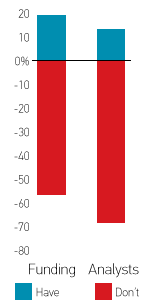 Once again, leadership is the magic ingredient
Senior leaders need to make analytics a priority
Institutions that place a higher priority on analytics are further ahead with 
Culture
Investment 
Expertise 
Infrastructure
…but not Data
SUMMARY and final points
Analytics is widely viewed as important
IR and IT are both critical partners 
IT is more optimistic than IR regarding the potential of analytics
IT rates maturity higher on Culture and Infrastructure
IR rates maturity higher on Expertise
Focus group analysis suggests that great analytics programs have good communication between IR and IT
Summary and final points
Analytics activities are occurring throughout institutions, but student and financial areas are the most active
Least optimism that analytics can be used to lower HE costs…but promise is seen in optimizing resource usage
The big challenge: How can higher education afford analytics? (Hint: Think investment)